Муниципальное автономное дошкольное образовательное учреждение «Детский сад № 2»задачи физического развития и оздоровление дошкольников
задачи физического развития и оздоровление дошкольников

Цель:
Сохранение и укрепление физического и психического здоровья детей, совершенствование их физического развития, формирование основ здорового образа жизни.
Физическое воспитание дошкольников призвано решать три группы задач:
Оздоровительные         Образовательные                   Воспитательные
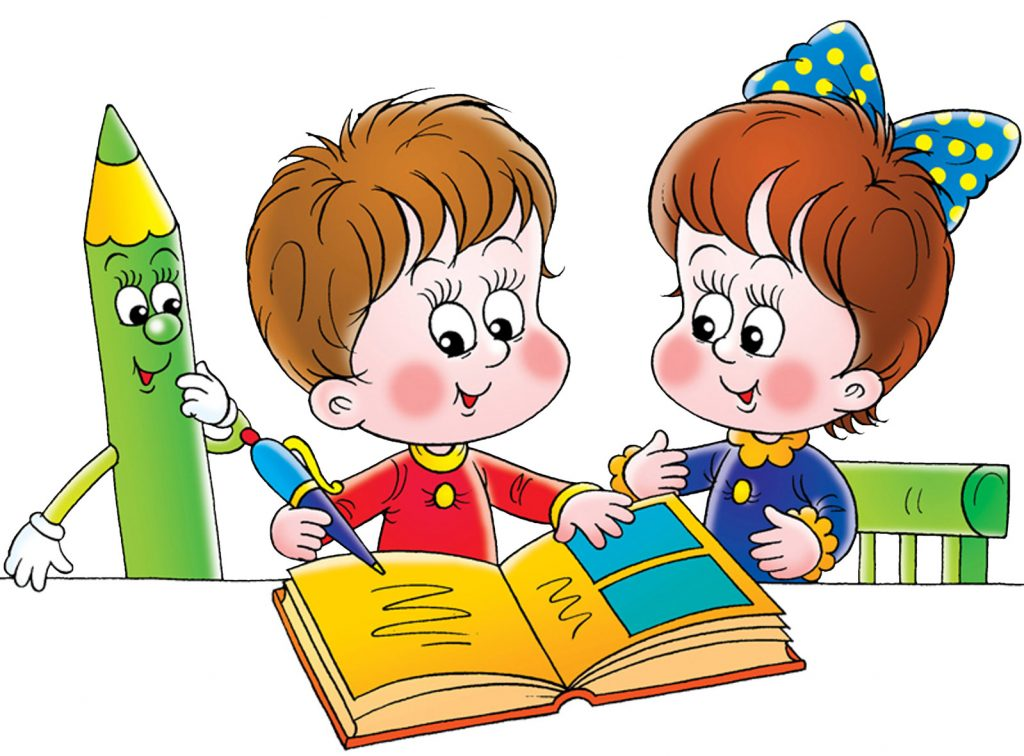 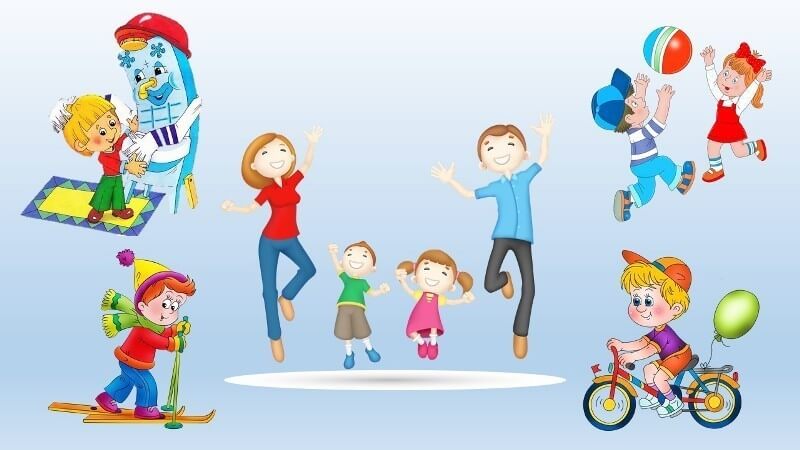 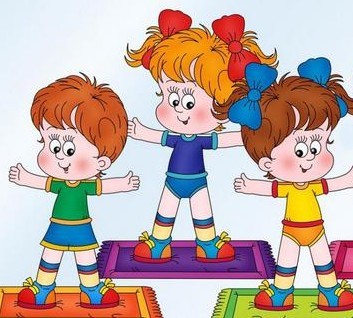 оздоровительные задачи
сбережение и укрепления детского здоровья;
закаливание детского организма;
профилактика плоскостопия;
формирование правильной осанки;
развитие у ребёнка достаточных двигательных навыков.
Формирование правильной осанки
Закаливание детского организма
Профилактика плоскостопия
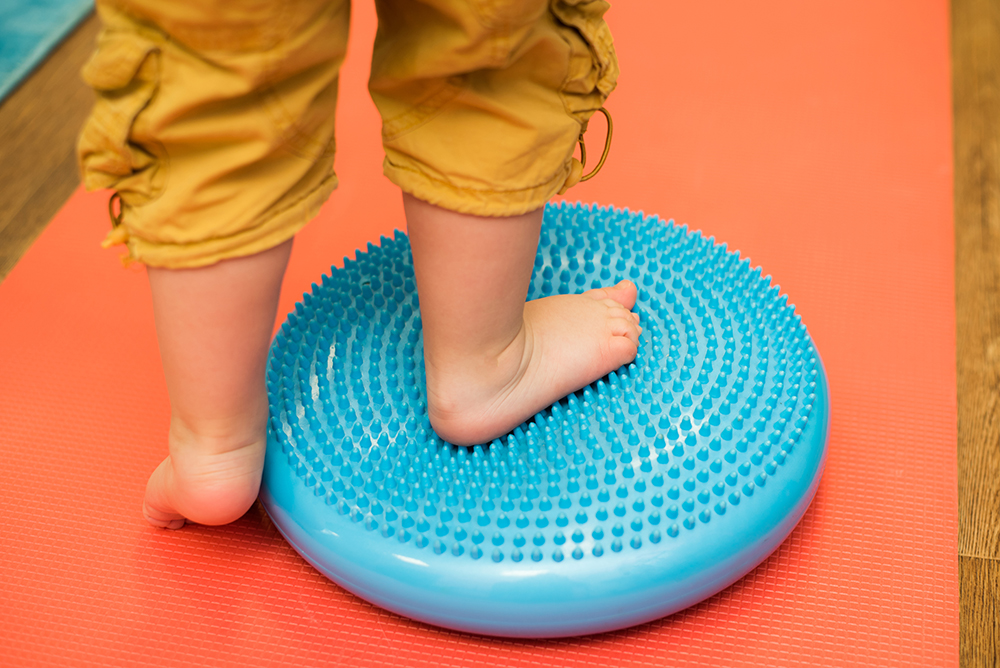 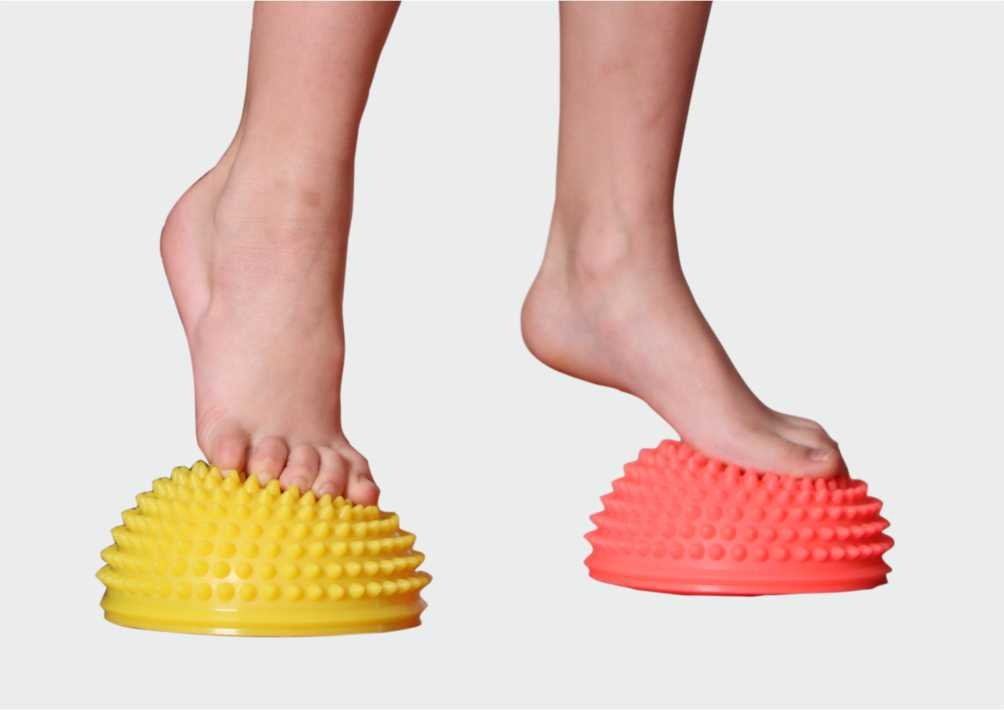 образовательные задачи :
ознакомление детей с устройством организма человека;
обучение базовым физическим навыкам (хождению, лазанию, бегу, прыжкам и пр.);
обучение подвижным играм;
научить ребёнка самому дозировать физическую нагрузку на свой организм.
Обучение базовым физическим навыкам
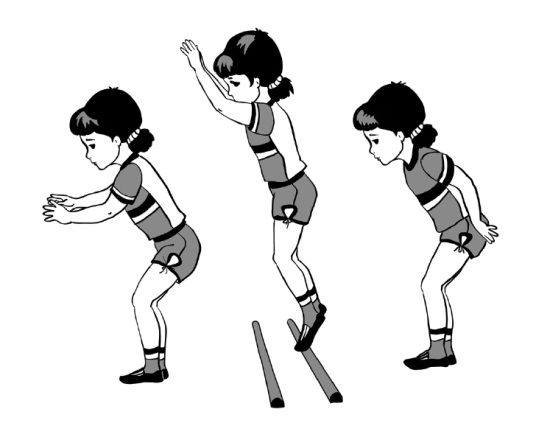 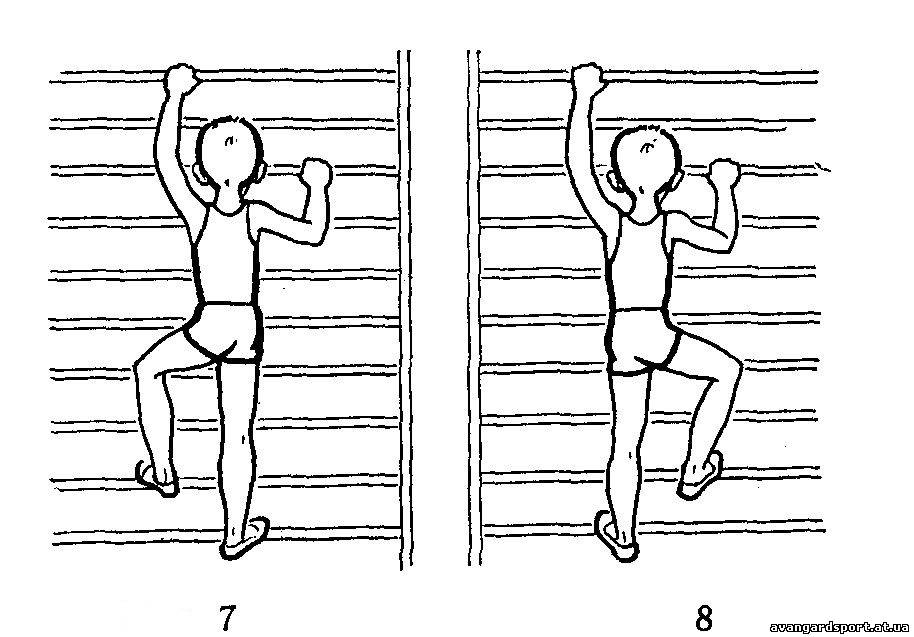 воспитательные задачи относится:
воспитание смелости;
воспитание честности;
привитие культурно-гигиенических навыков.
Принципы физического развития
Спасибо за внимание!